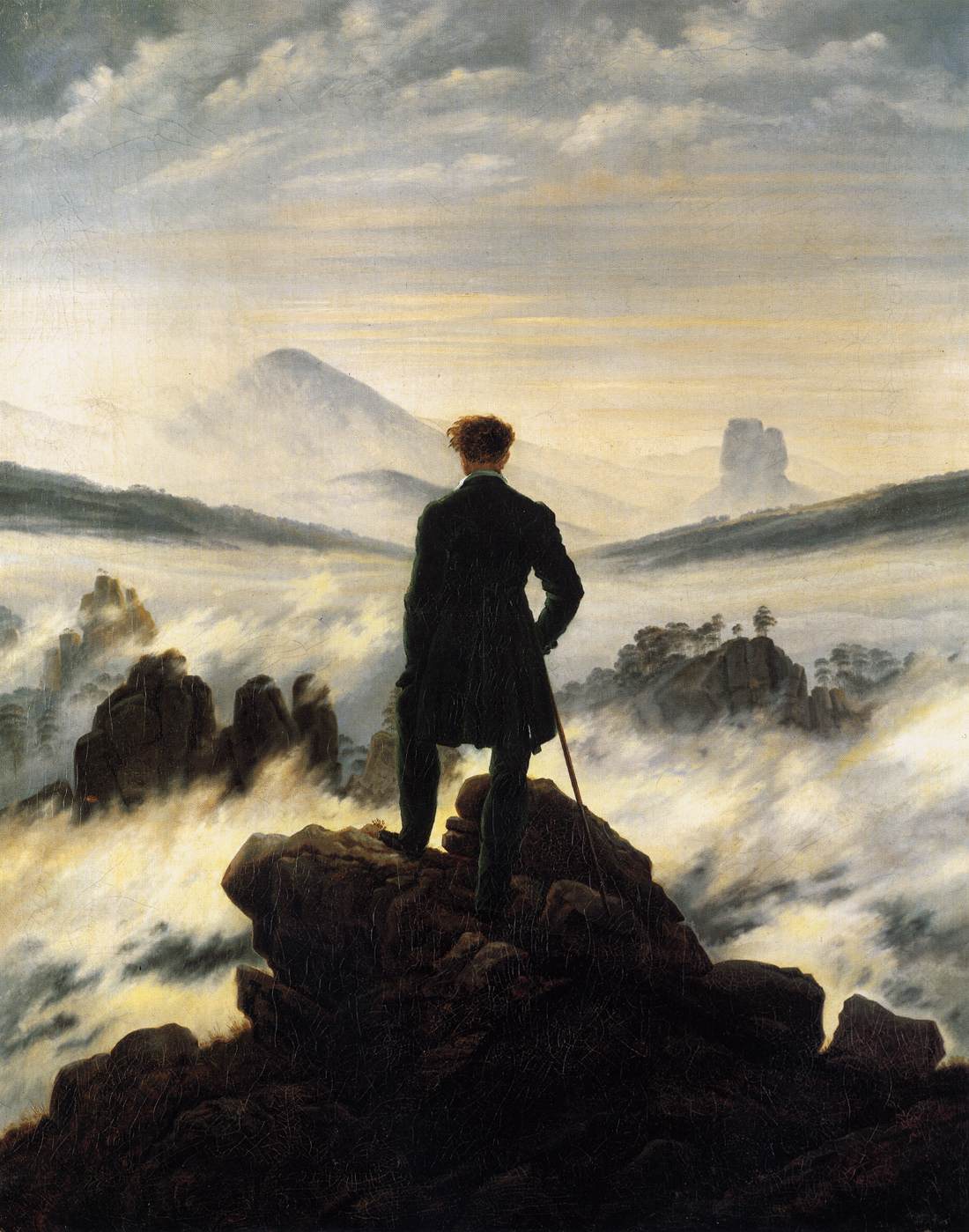 Romanticism
Romanticism as a 19th-century artistic and philosophical movement
Painting
Music
Literature
2
W. H. Wackenroder, an early German romantic:
“We sons of this century have the advantage of standing on a high mountain peak with many lands and ages visible to our eyes spread out at our feet. Let us use our good fortune, let us lovingly survey all epochs and peoples, and in their manifold feelings and creative works let us always seek the human qualities.”
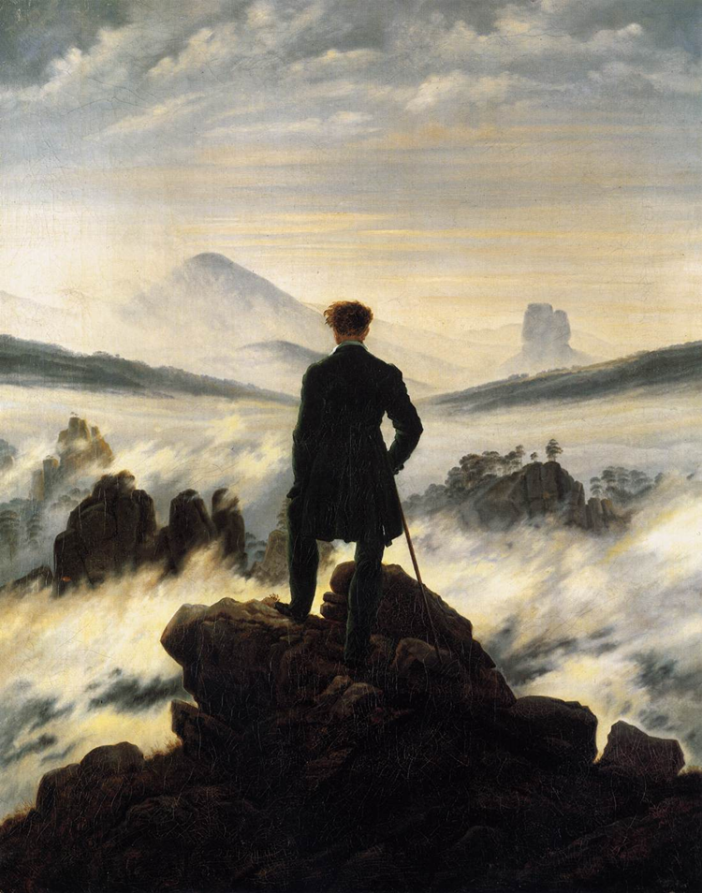 3
Albert Bierstadt, Valley of the Yosemite (1864)
4
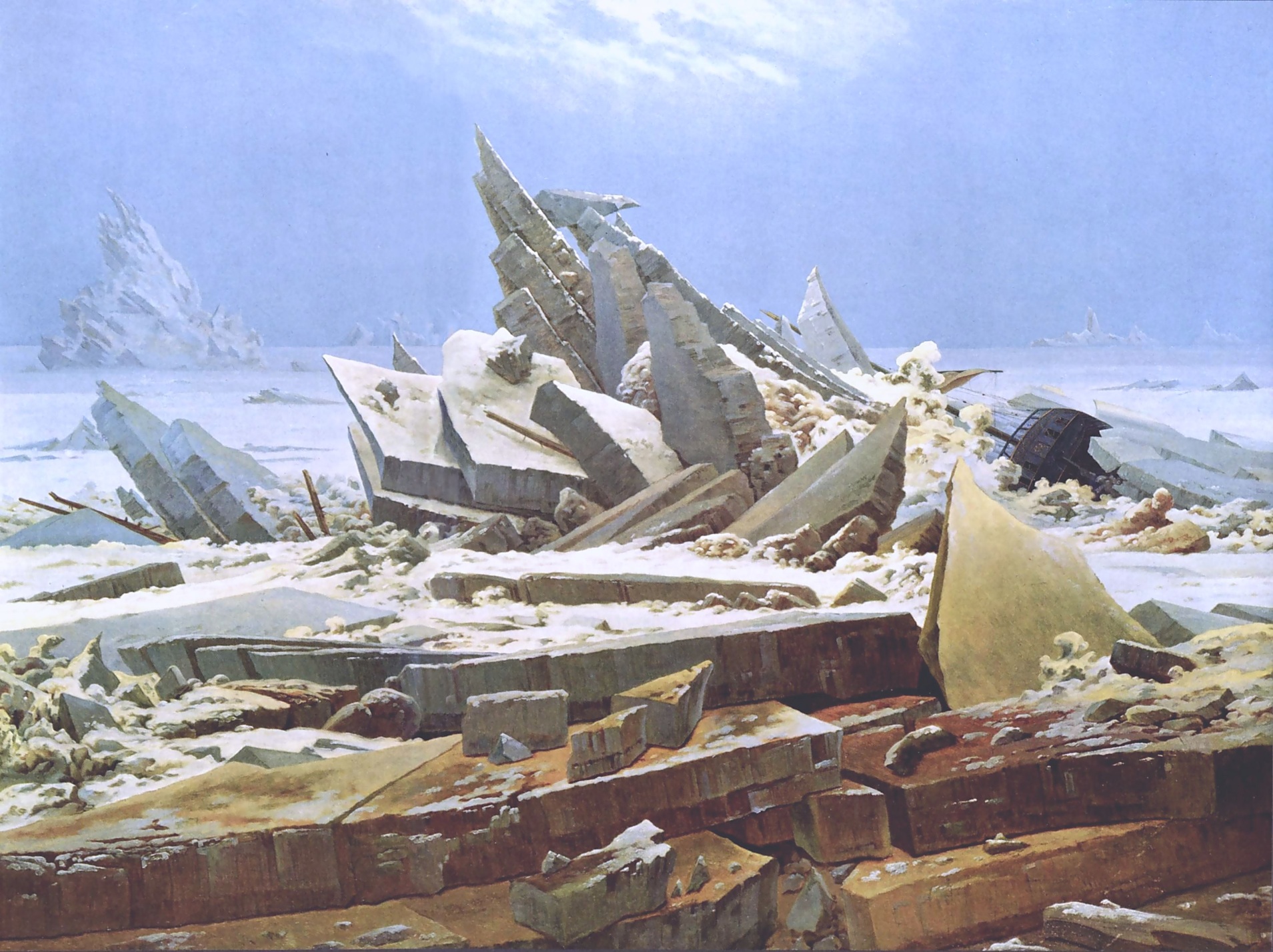 Caspar David Friedrich, The Sea of Ice
5
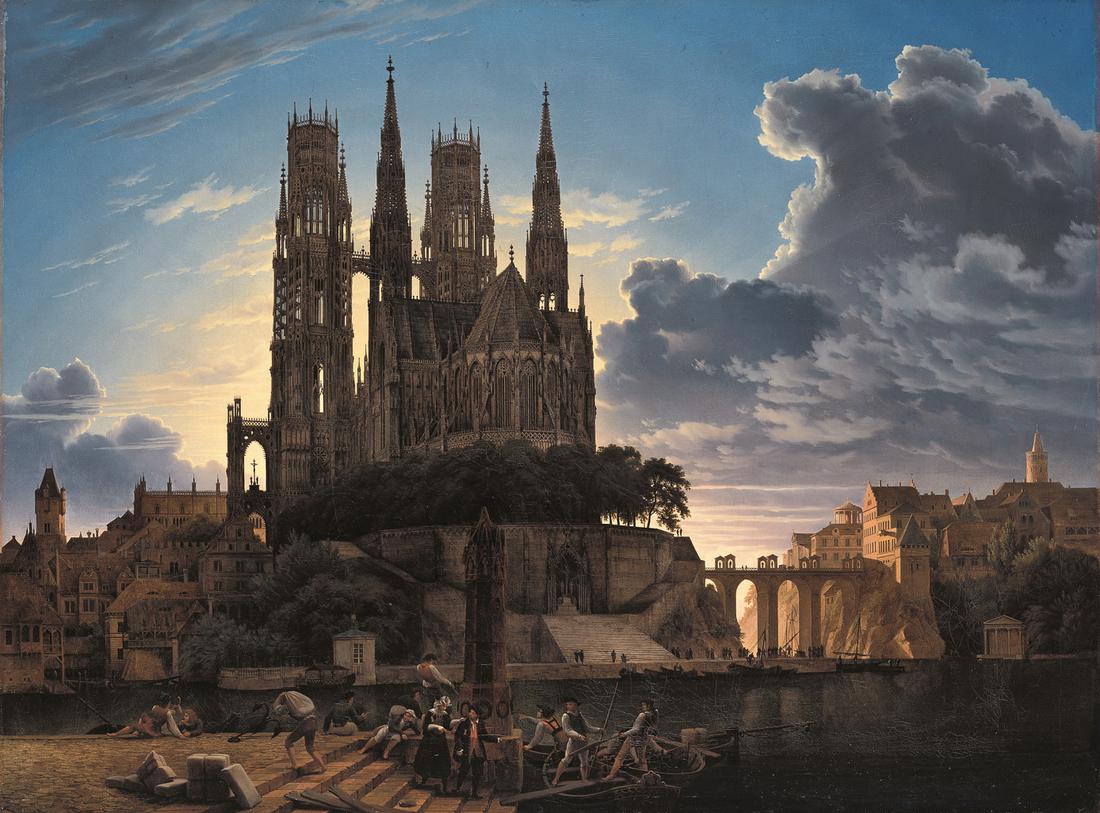 Karl Friedrich Schinkel, Medieval Town by Water (1813)
Delacroix, Tiger Attacking a Wild Horse
7
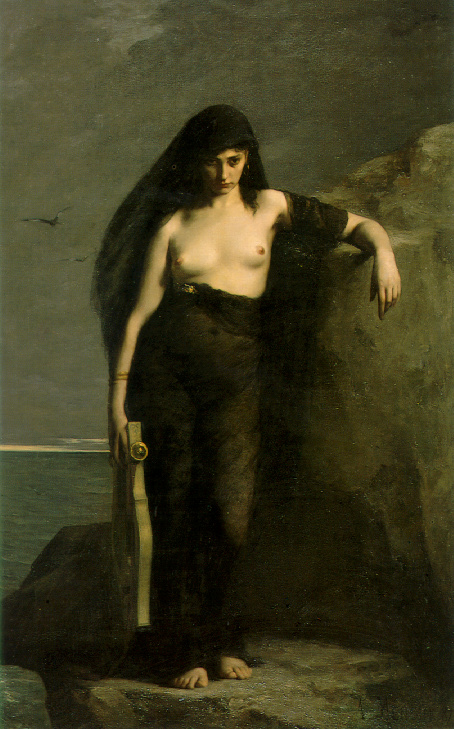 Charles Mengin, Sappho
8
Waterhouse, The Lady of Shallot (1888)
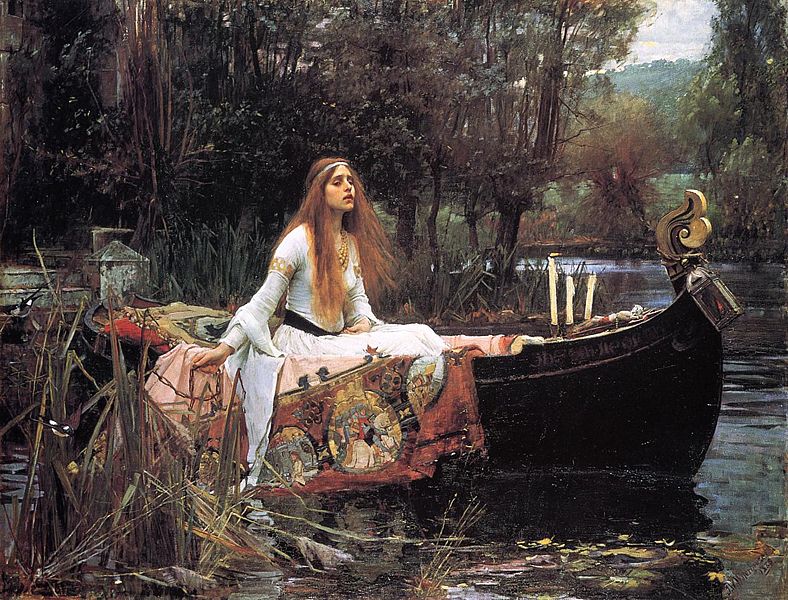 9
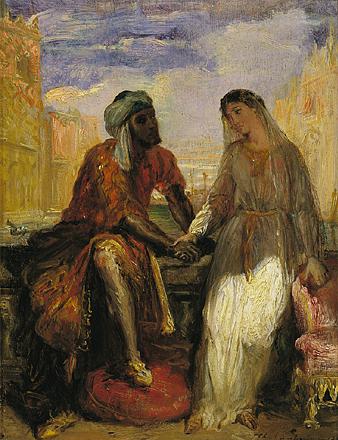 Chassériau, Othello and Desdemona in Venice
10
Jean-Léon Gérôme, Duel after a Masked Ball
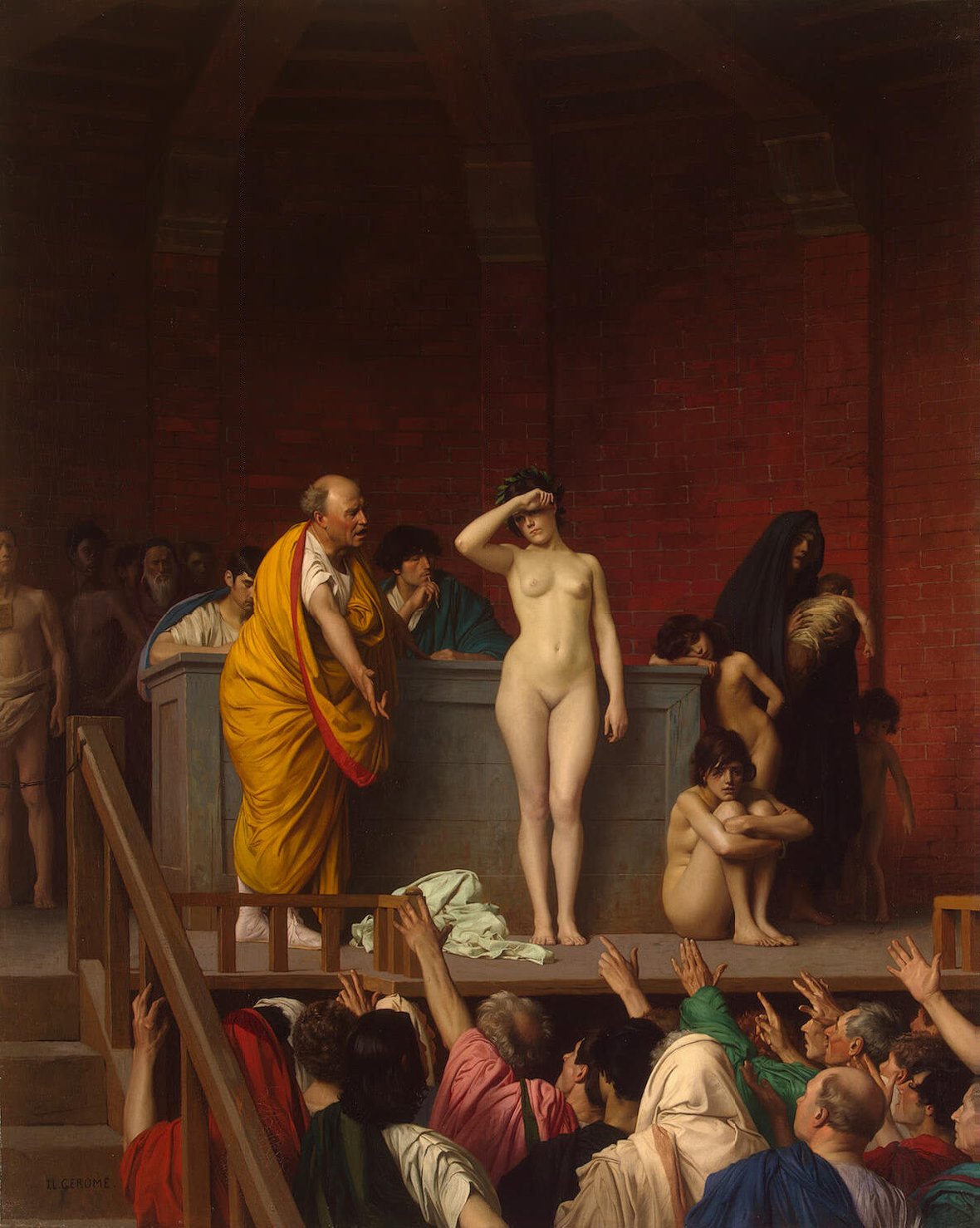 Gérôme, Slave Market in Rome
12
Jean-Léon Gérôme, Pygmalian
13
Romantic positive themes
Nature: majestic, inviting, sublime, dangerous

People: passionate, exotic, adventurous, extreme action
14
Wordsworth, from The Excursion (1814)
My voice proclaims
How exquisitely the individual Mind
(And the progressive powers perhaps no less
Of the whole species) to the external World
Is fitted:—and how exquisitely, too,
Theme this but little heard of among Men,
The external World is fitted to the Mind.
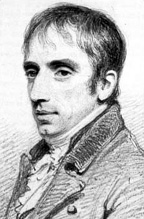 15
Alexander Dumas
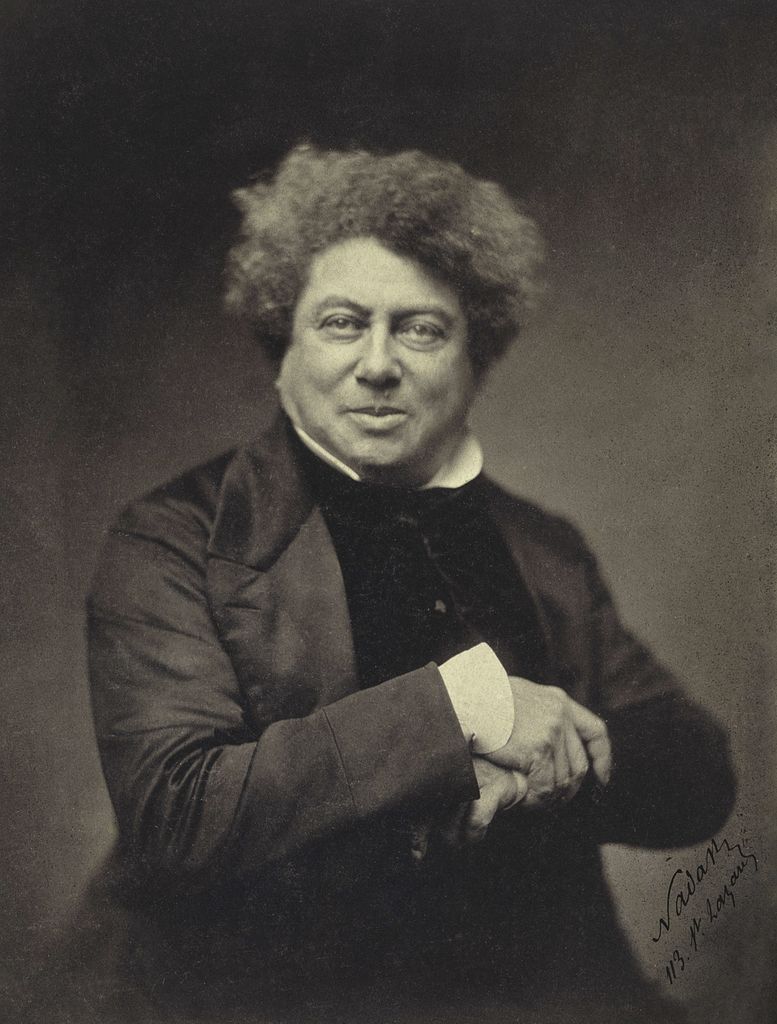 The Three Musketeers

The Count of Monte Cristo

The Man in the Iron Mask
16
Victor Hugo
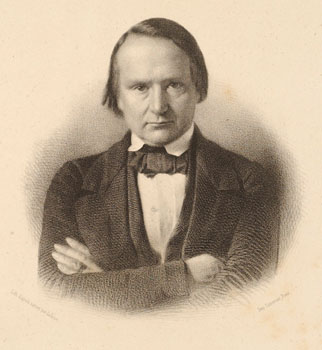 Les Miserables

The Man Who Laughs

Notre Dame de Paris (The Hunchback of Notre Dame)
17
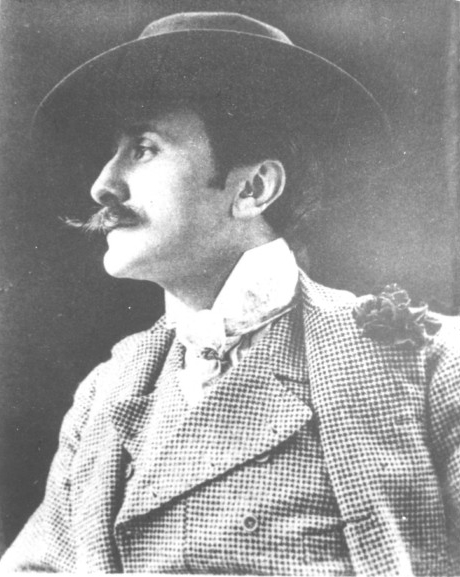 Edmond Rostand
Cyrano de Bergerac
18
Romantic negative themes
Contrast to Classicism’s rules, formulae, copying old, dead things. 
Fear of mechanistic, reductionist view of life.
Variations: 
spiritualism versus materialism 
passion versus cold reason 
spontaneity versus routine
freedom versus restraint 
fantasy versus realism
19
Contra Classicism
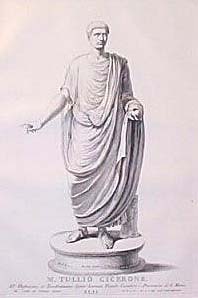 Rules, tradition, old.




Romantics: 
Freedom, the future, the new.
20
Contra reason, science, philosophy
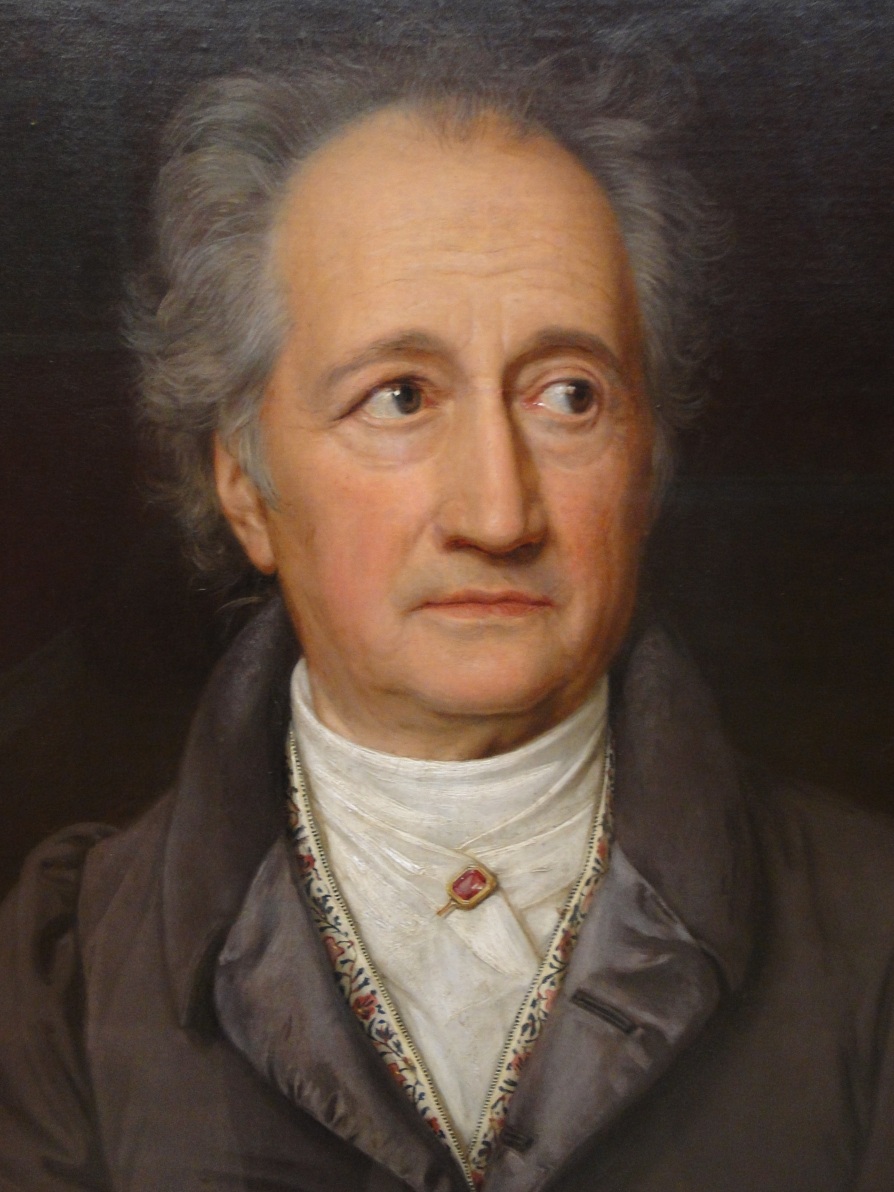 Johann Wolfgang Goethe:

“Gray, dear friend, is all theory,
But green is life’s golden tree.”


“Feeling is all,
Name is only sound and smoke.”
21
John Keats, “Lamia”
Do not all charms fly
At the mere touch of cold philosophy?
There was an awful rainbow once in heaven:We know her woof, her texture; she is given
In the dull catalogue of common things.
Philosophy will clip an Angel's wings,
Conquer all mysteries by rule and line,
Empty the haunted air, and gnomed mine –
Unweave a rainbow, as it erstwhile made
The tender-person'd Lamia melt into a shade.
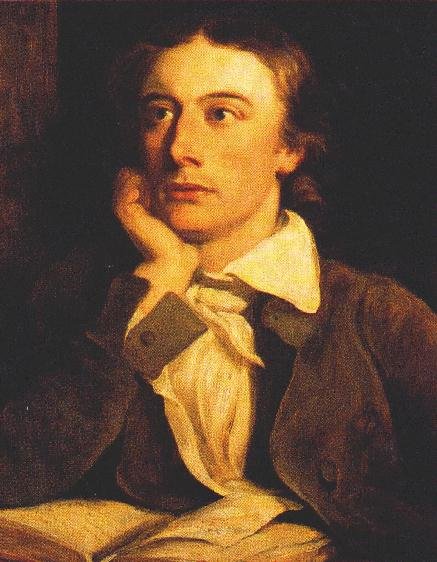 22
John Keats, “Lamia” (cont’d)
The bald-headed philosopher
Had fix’d his eye, without a twinkle or stir
Full on the alarmed beauty of the bride,
Brow-beating her fair form, and troubling her sweet pride.
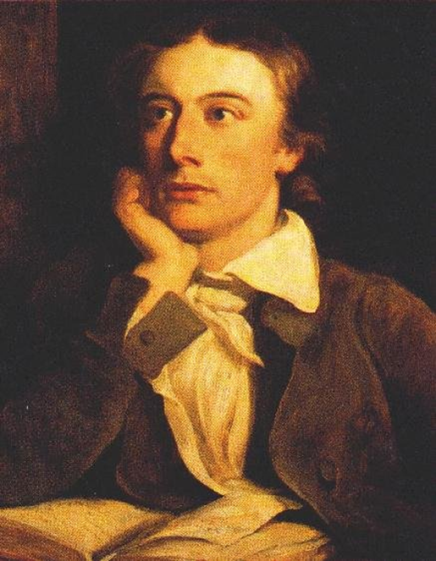 23
Contra mechanism
Is the Industrial Revolution a good thing? 


Thoreau: “We do not ride on the railroad; it rides upon us.”
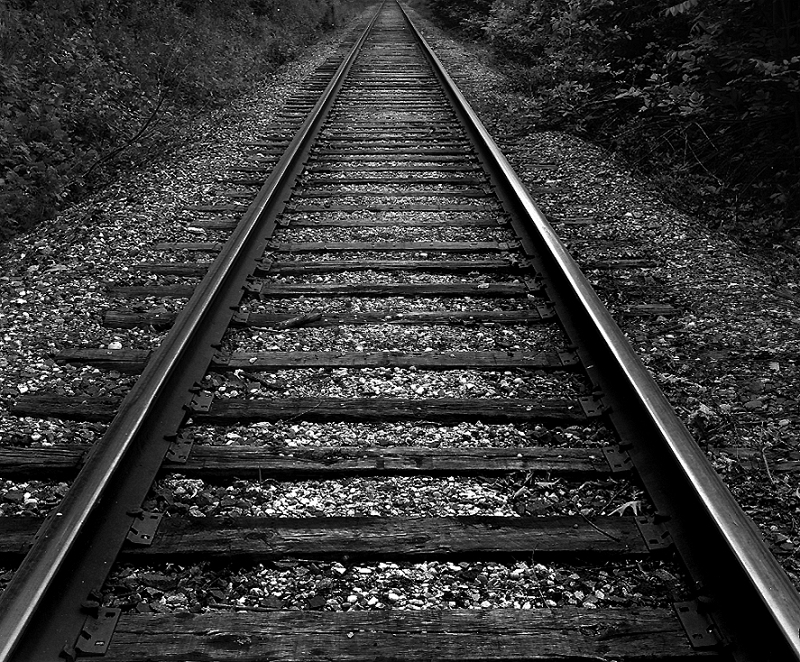 24
Disquiet over the decline of religion
Is God dead?
Is there no magic in the world?

Replace with self-creation and nature worship?
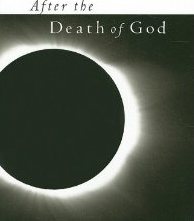 25
William Wordsworth (1770-1850)
The World Is Too Much with Us (1802) 
The Tables Turned (1798)
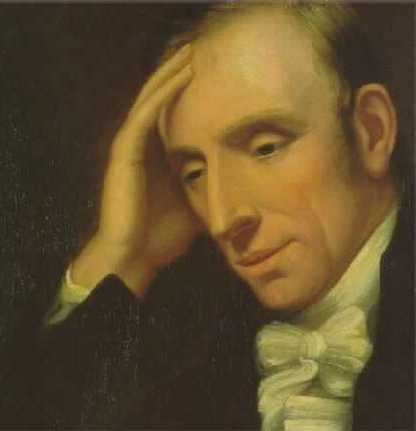 26